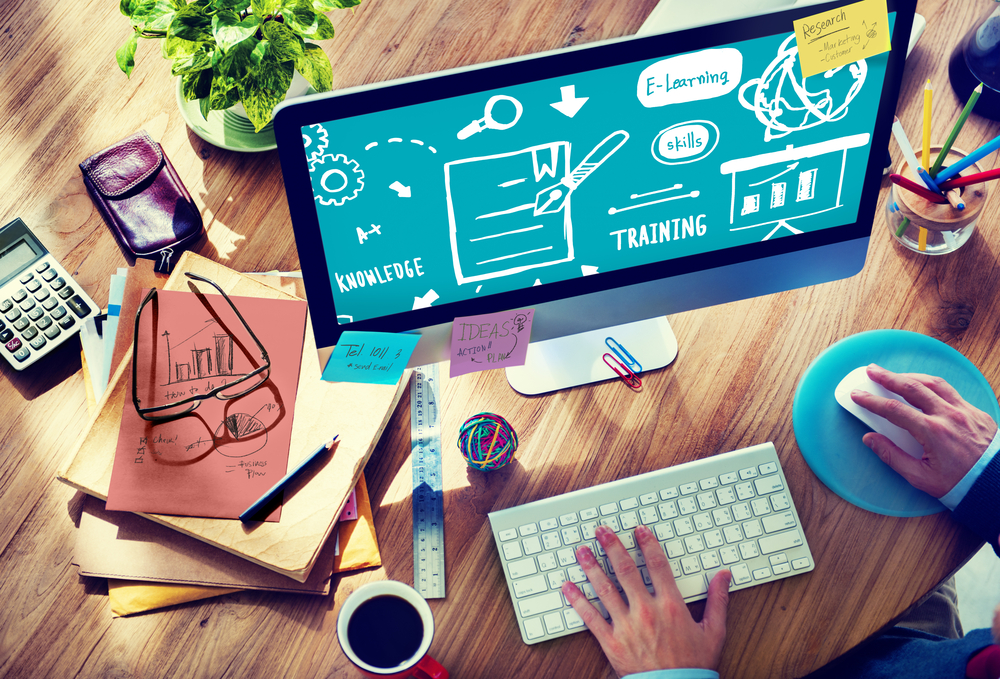 e-General English
Course Introduction
The General English Team
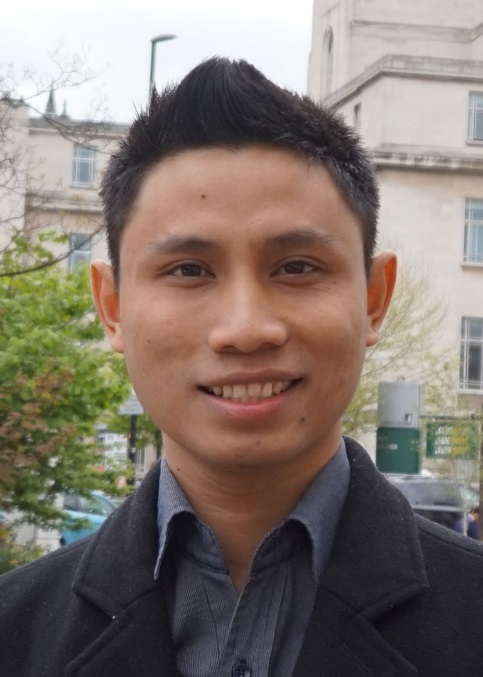 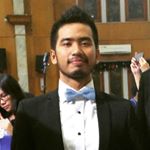 Sandra Sembel
(Coordinator)
sandra.sembel@uph.edu
Dwi Y. Nugroho
(Team member)
dwi.nugroho@uph.edu
Michael. R. Sihombing
(Team member)
michael.recard@uph.edu
GENERAL ENGLISH
Setting a goal
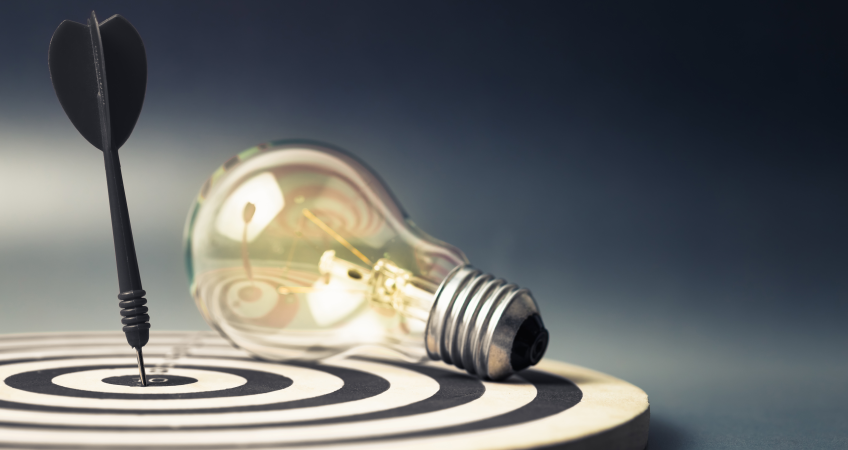 You are never too old to set another goal or to dream a new dream. – C.S.Lewis
Summary 1: Course Descriptions
1.1. What?
Course Descriptions
1.2. Objectives
1.3.Roles
1.1. ENGLISH language COMMUNICATION skills in ACADEMIC CONTEXT.
1.4.Topics
1.2. understand and use intermediate level of English in academic context
1.5.Evaluation
1.3. Lecturer: Facilitator; Students: Active participants
1.4. Main topics: Main ideas, supporting details, vocabulary strategies, inference, paraphrasing, summarizing, synthesizing
1.5. KAT 1 (10%), KAT 2 (10%), KAT 3 (15%), Mid Test (25%), Final Test (40%)
Summary 2: Teaching and Learning Activities
Video Conferences
Teaching & Learning Activities
Diagnostic Test
Daily Assignments (KAT 1)
2.1. Session 1 and Session 9 (after mid-test)
Discussion Forum (KAT 2)
2.2. Multiple choice
Presentations (KAT 3)
2.3. Ten (10) Assignments
2.4. Six (6) Discussion forums
2.5. Two (2) Speaking tasks
Message to remember!
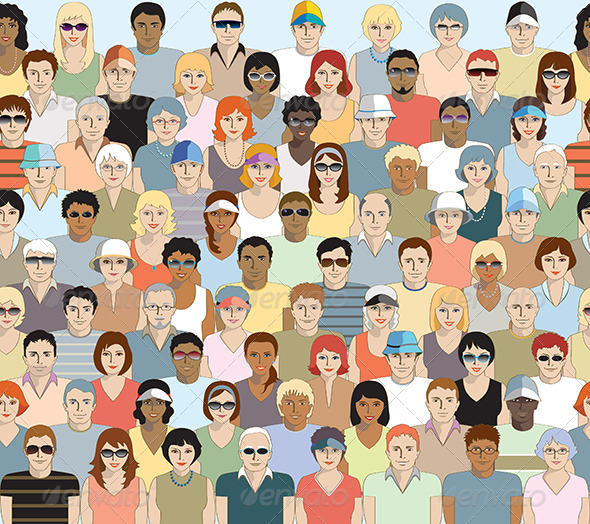 Learning is not a spectator sport. – D. Blocher
If you want to master English, get involved and practice as much as possible.
Summary 3
Participations
Class Policy
Assignments
3.1. Video conferences, discussion forums, daily assignments, speaking tasks, quizzes and tests
Cheating and Plagiarism
3.2. KAT 1 (Daily assignments), KAT 2 (Discussion forums), KAT 3 (Speaking assignments)
3.3. No Cheating, No Plagiarism – Failed the course
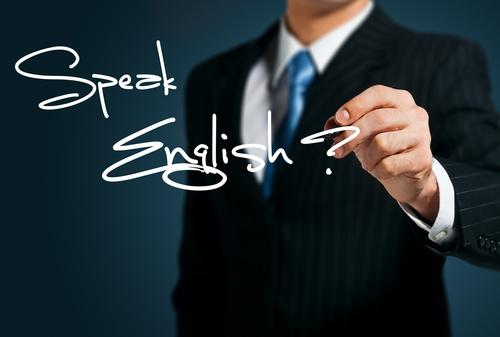 For the Lord gives wisdom; from His mouth comes knowledge and understanding. (Proverbs 2: 6)
Thank you and God bless you!